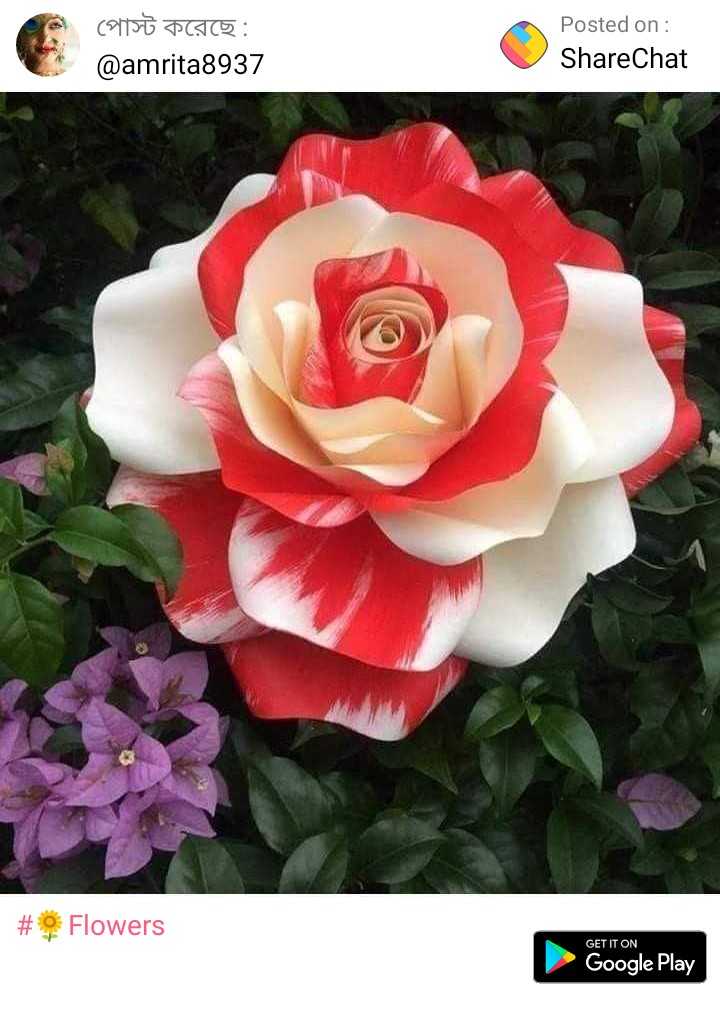 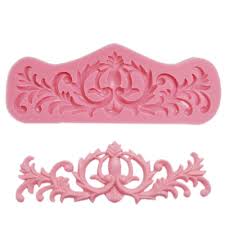 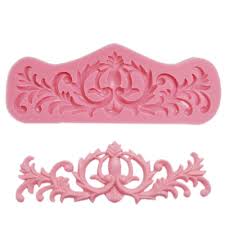 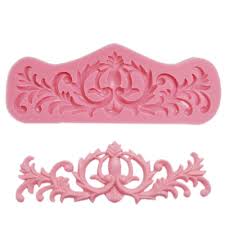 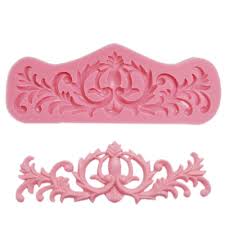 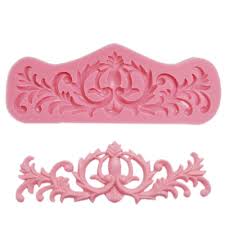 স্বাগতম
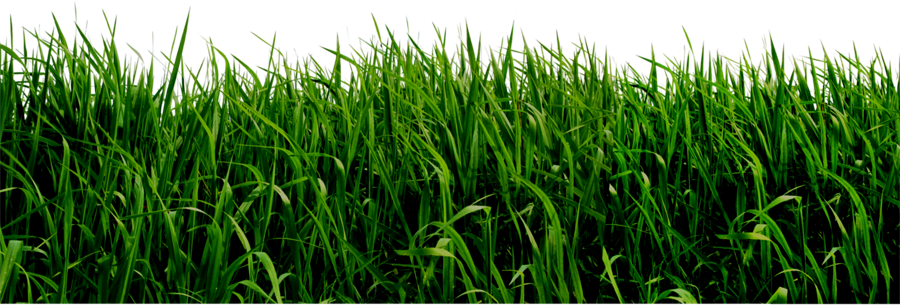 শিক্ষক পরিচিতি
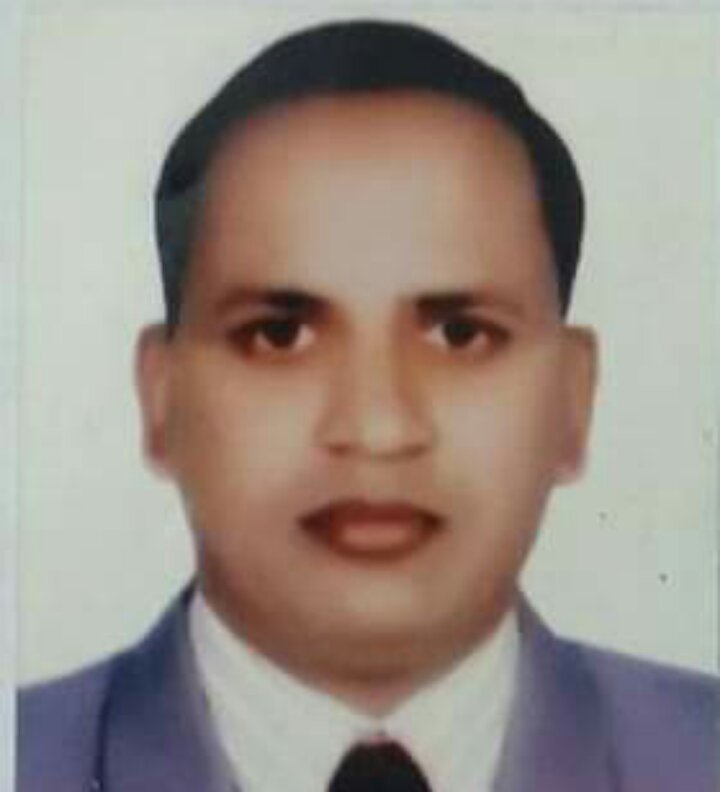 যতীন্দ্র মোহন দাশ
প্রধান শিক্ষক
শান্তিপুর সরকারি প্রাথমিক বিদ্যালয়
সুনামগঞ্জ সদর,সুনামগঞ্জ।
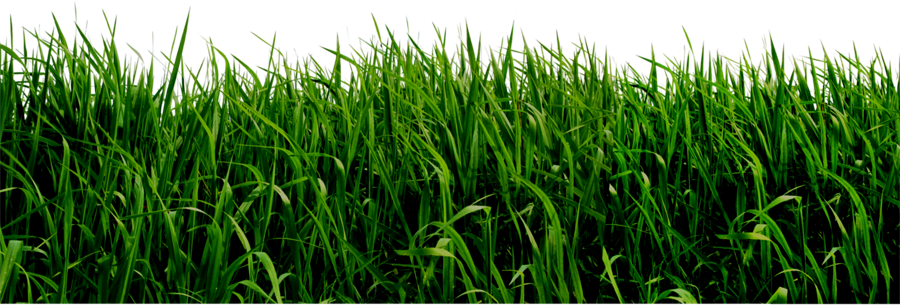 পাঠ পরিচিতি
শ্রেণি:পঞ্চম
বিষয়: বাংলাদেশ ও বিশ্বপরিচয়
পাঠের শিরোনাম: সোনার গাঁও  ও লালবাগ কেল্লা
পাঠ্যাংশ:লালবাগ কেল্লা।
সময়:৪০ মিনিট। 
তারিখ:২৫/০৭/২০২০খ্রী.
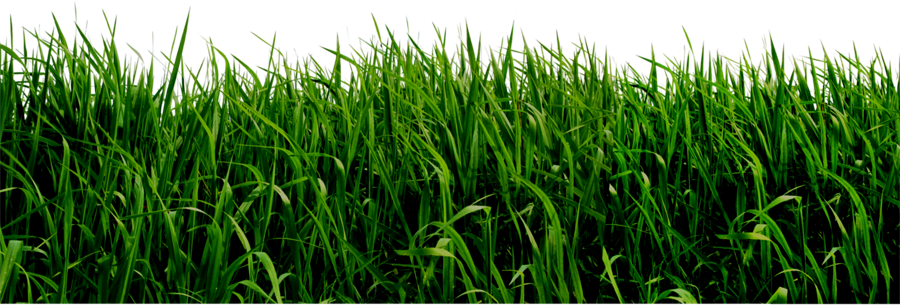 এসো আমরা কিছু ছবি দেখি
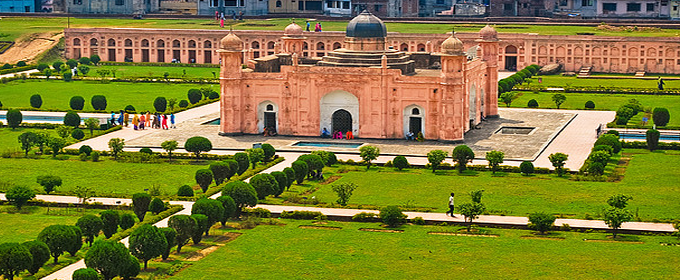 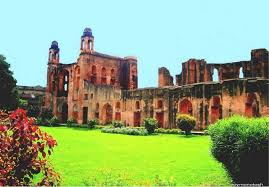 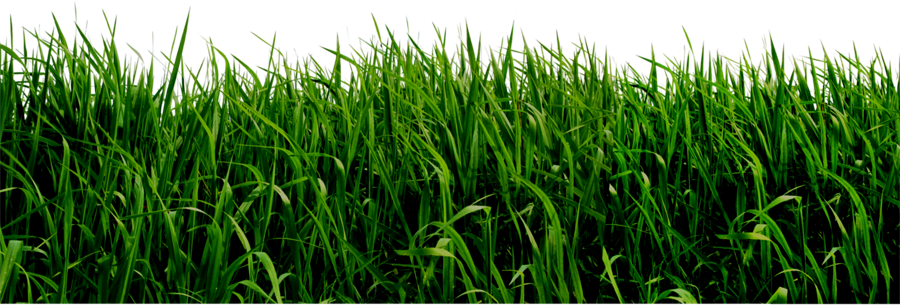 এসো আমরা কিছু ছবি দেখি
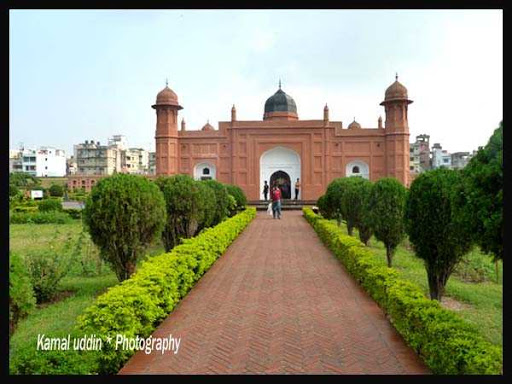 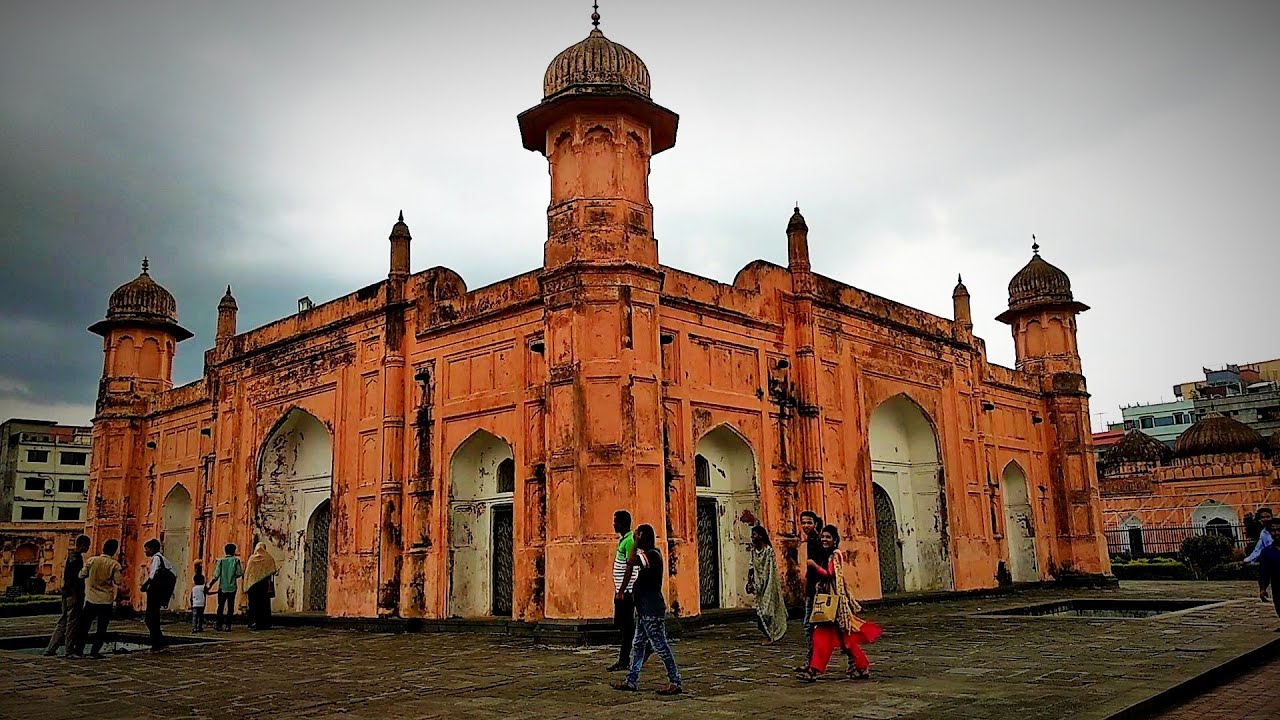 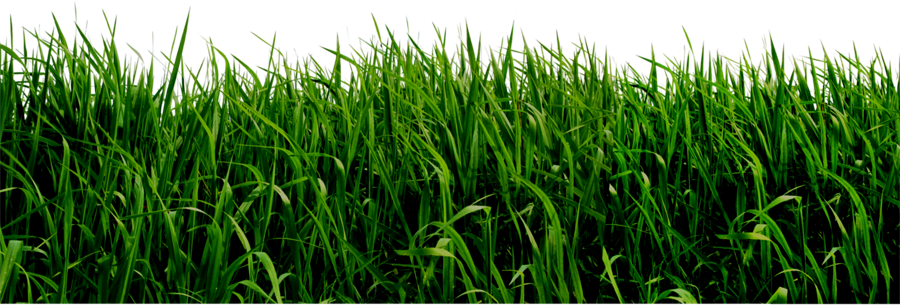 আমাদের আজকের পাঠ
লালবাগ কেল্লা
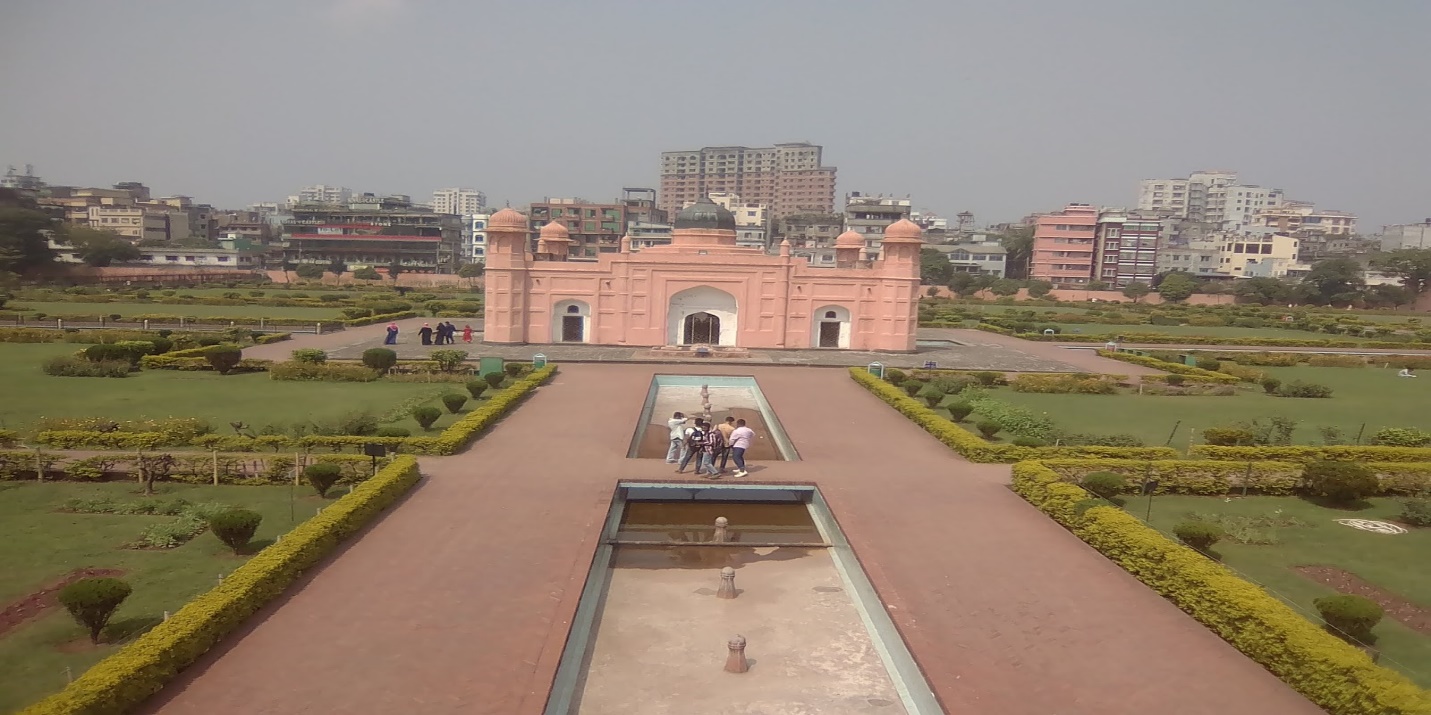 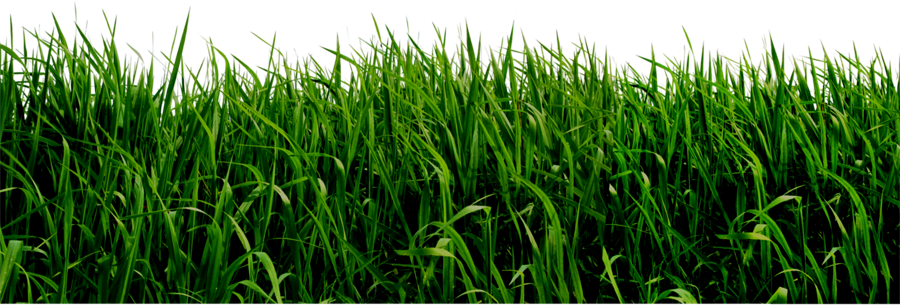 শিখন ফল
১৫.২.১ বাংলাদেশেরর ঐতিহাসিক নিদর্শন লালঅবাগ  কেল্লা   সম্পর্কে বলতে পারবে।
১৫.২.৩ এ সব ঐতিহ্যের প্রতি শ্রদ্ধাশীল হবে।
১৫.২.৪ ঐতিহাসিক নিদর্শনগুলো সংরক্ষন করবে।
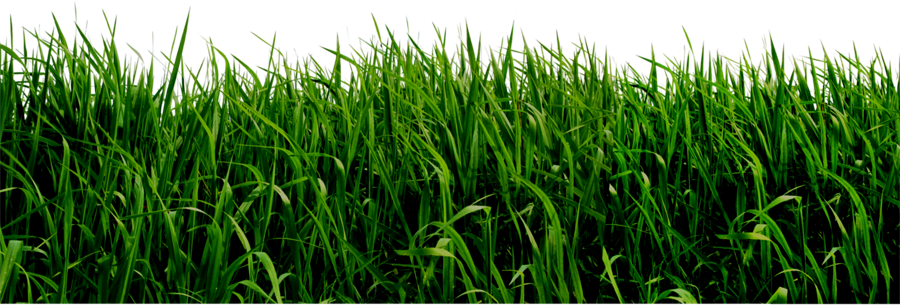 বুড়িগঙ্গা নদী
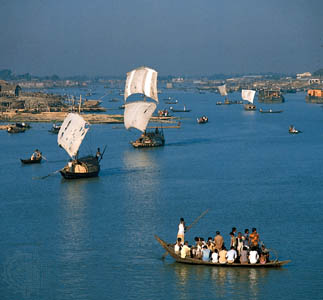 লালবাগ কেল্লা ঢাকার দক্ষিণ-পশ্চিমে বুড়িগঙ্গা নদীর তীরে অবস্থিত।
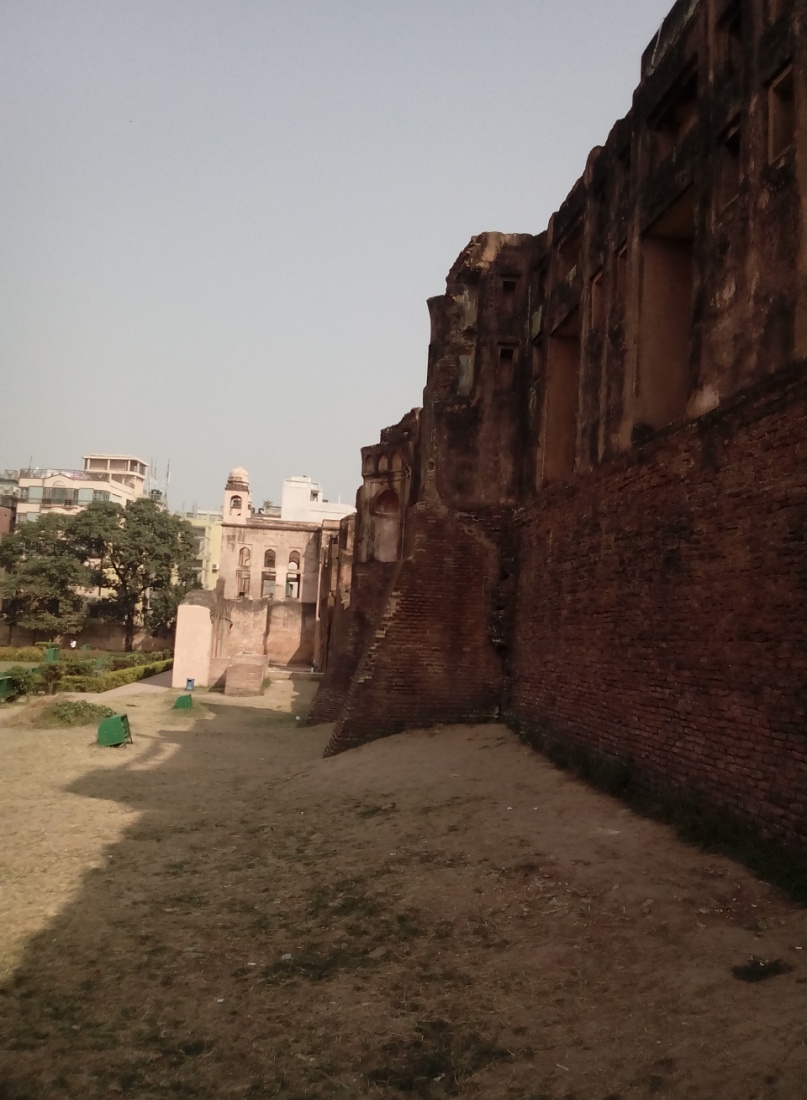 লালবাগ কেল্লা ইটের তৈরি।
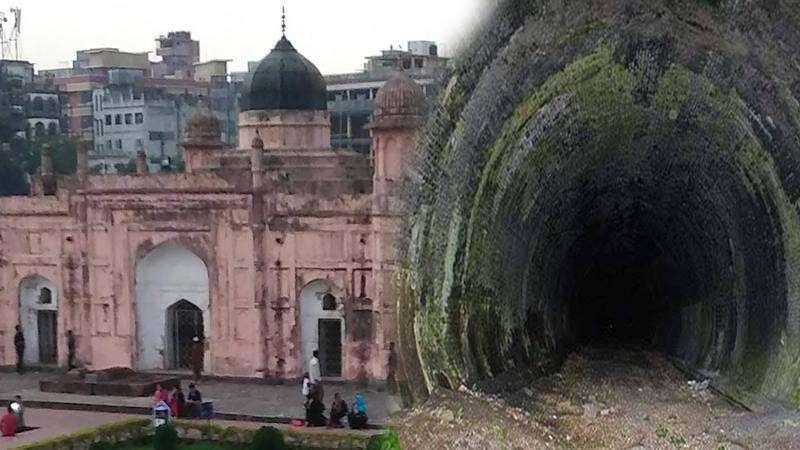 লালবাগ কেল্লার দূর্গ
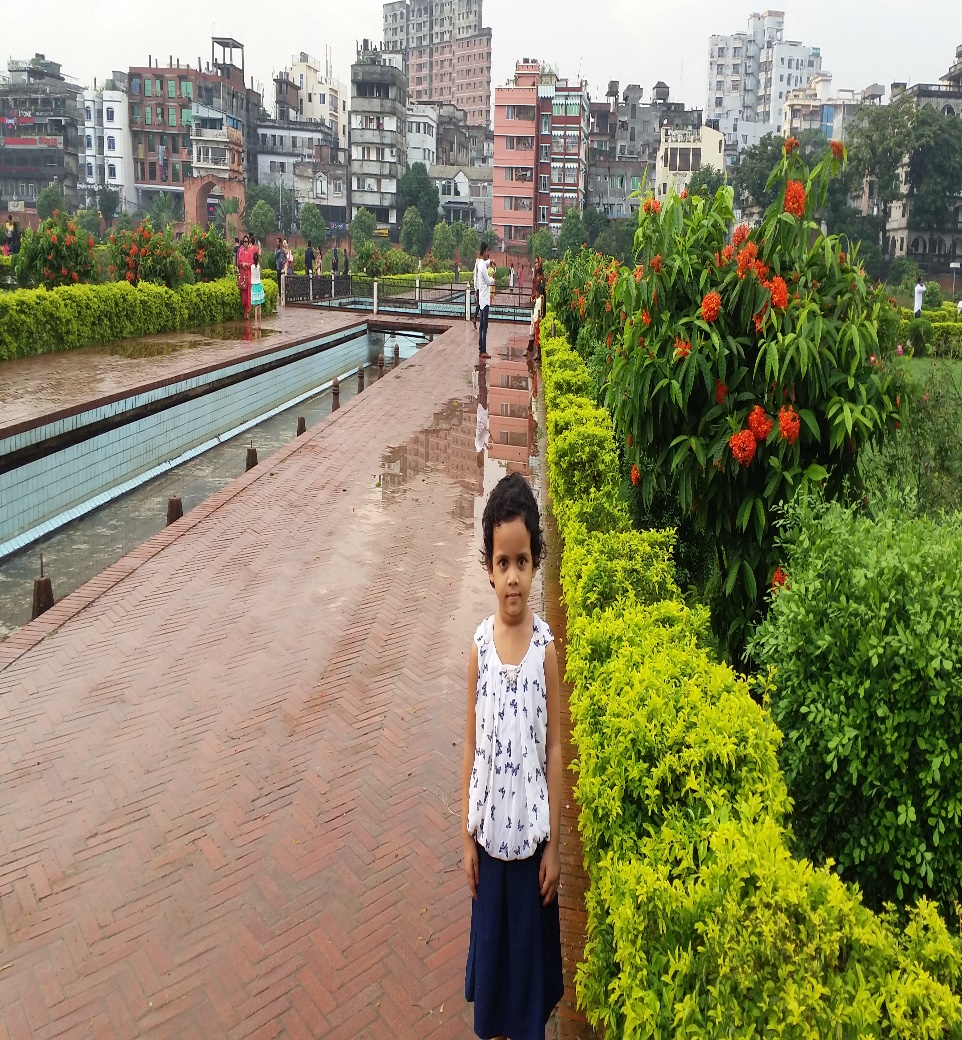 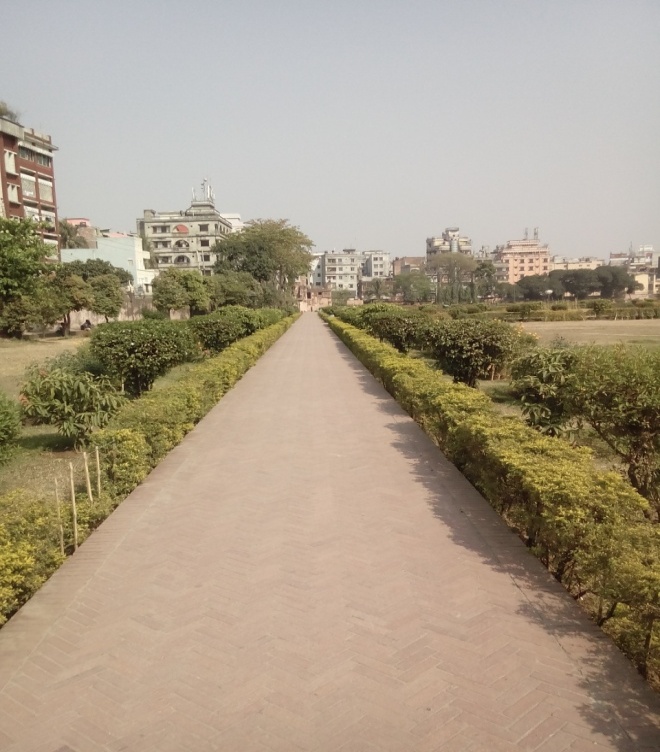 দূর্গের মাঝখানে খালি জায়গা
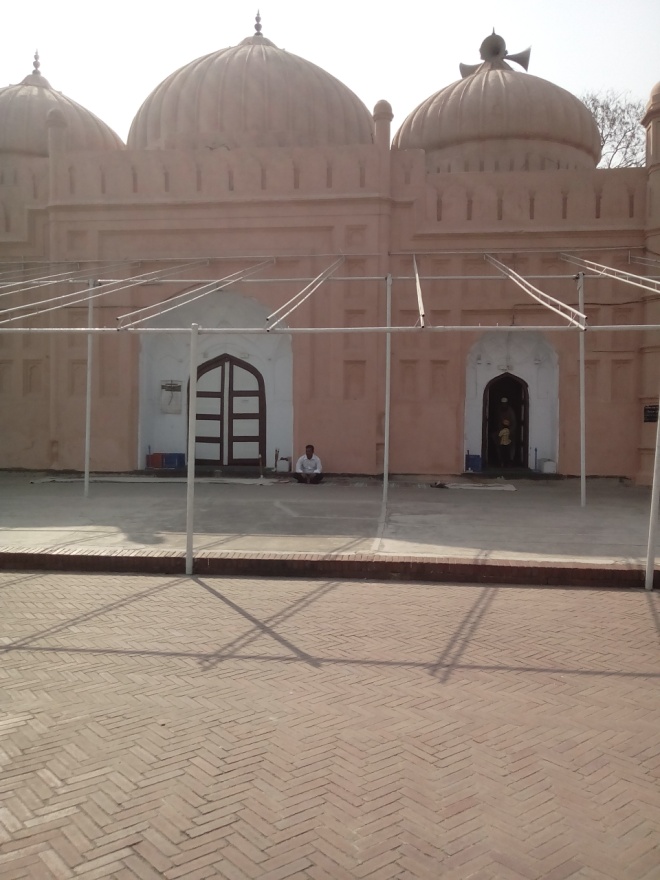 তিন গম্বুজ বিশিষ্ট মসজিদ
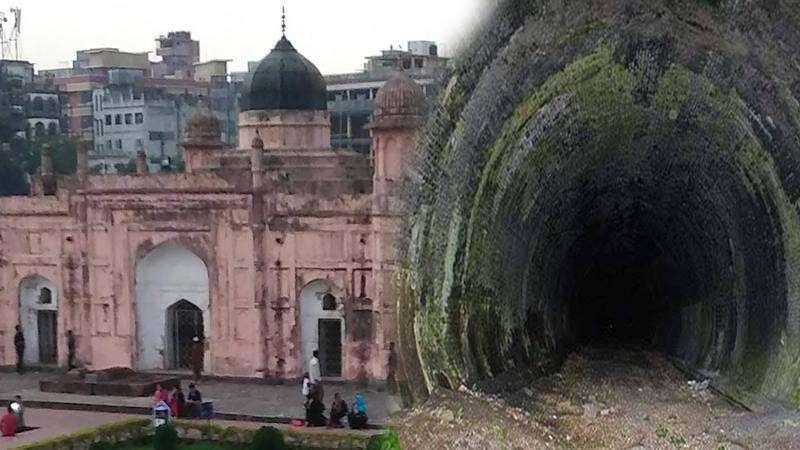 সুরুঙ্গ পথ
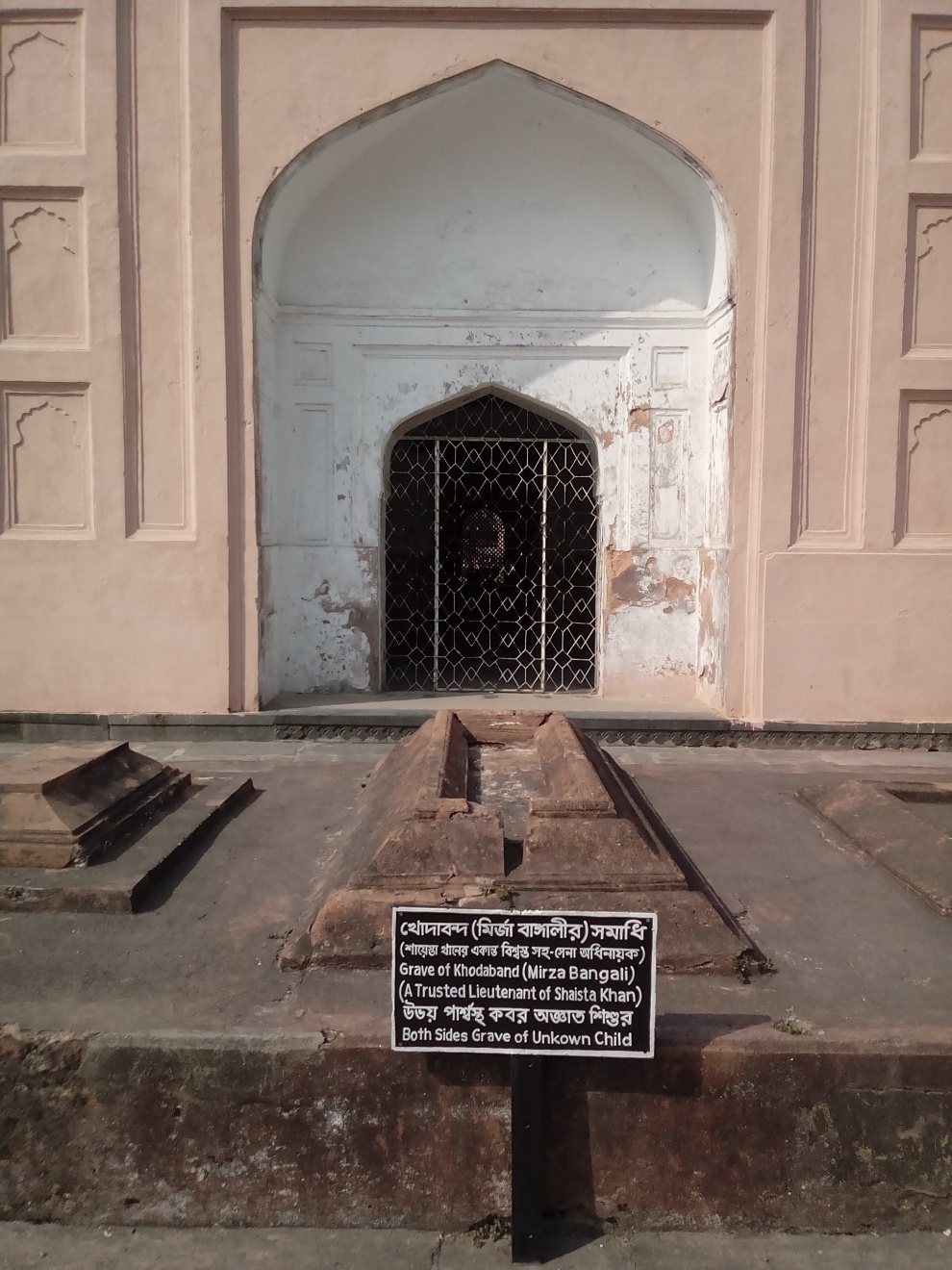 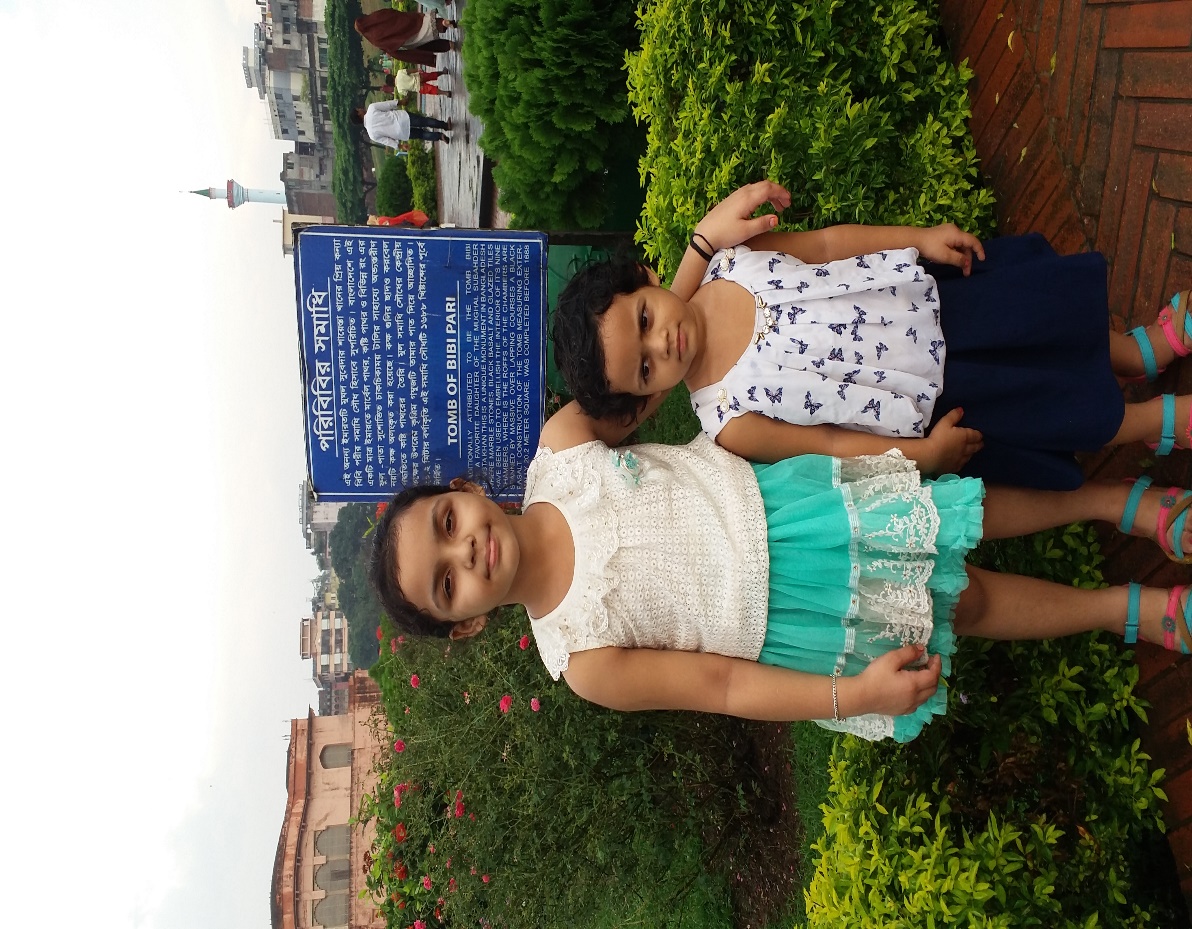 মির্জা বাঙ্গালীর সমাধি
পরিবিবির সমাধি
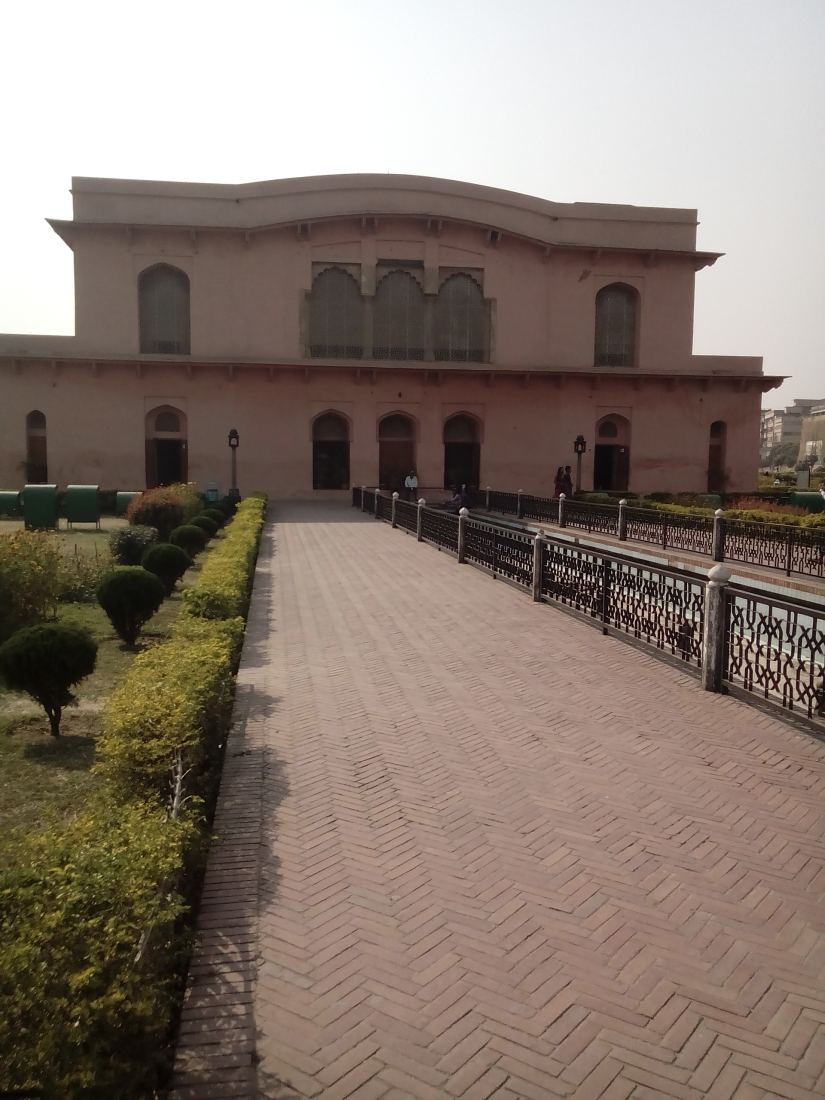 জাদুঘর
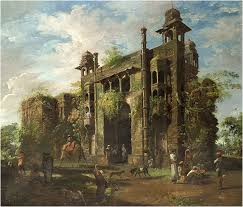 লালবাগ কেল্লার প্রাচীন  ঐতিয্য
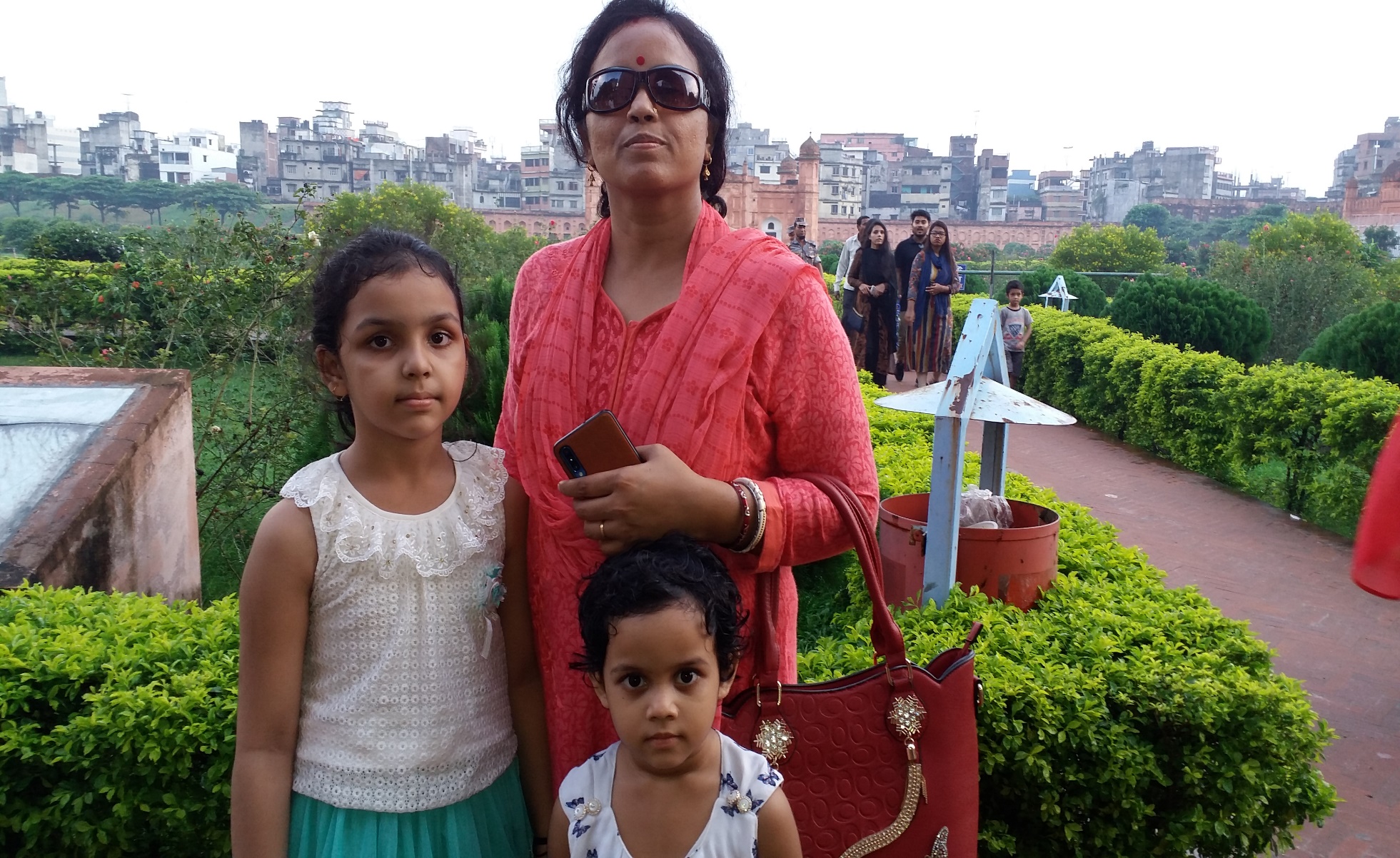 লালবাগ কেল্লার ভিতরের দৃশ্য
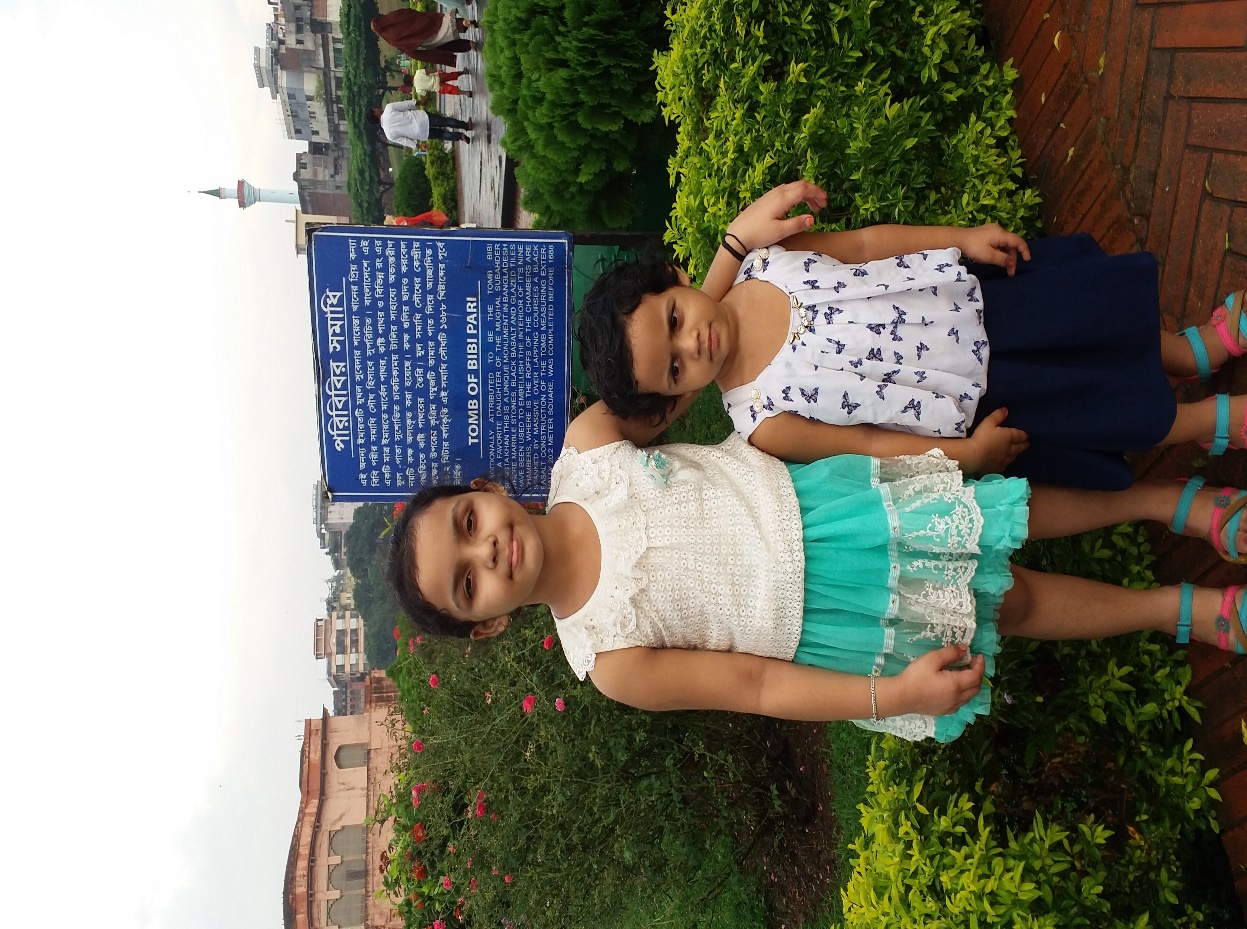 পরিবিবির মাজার
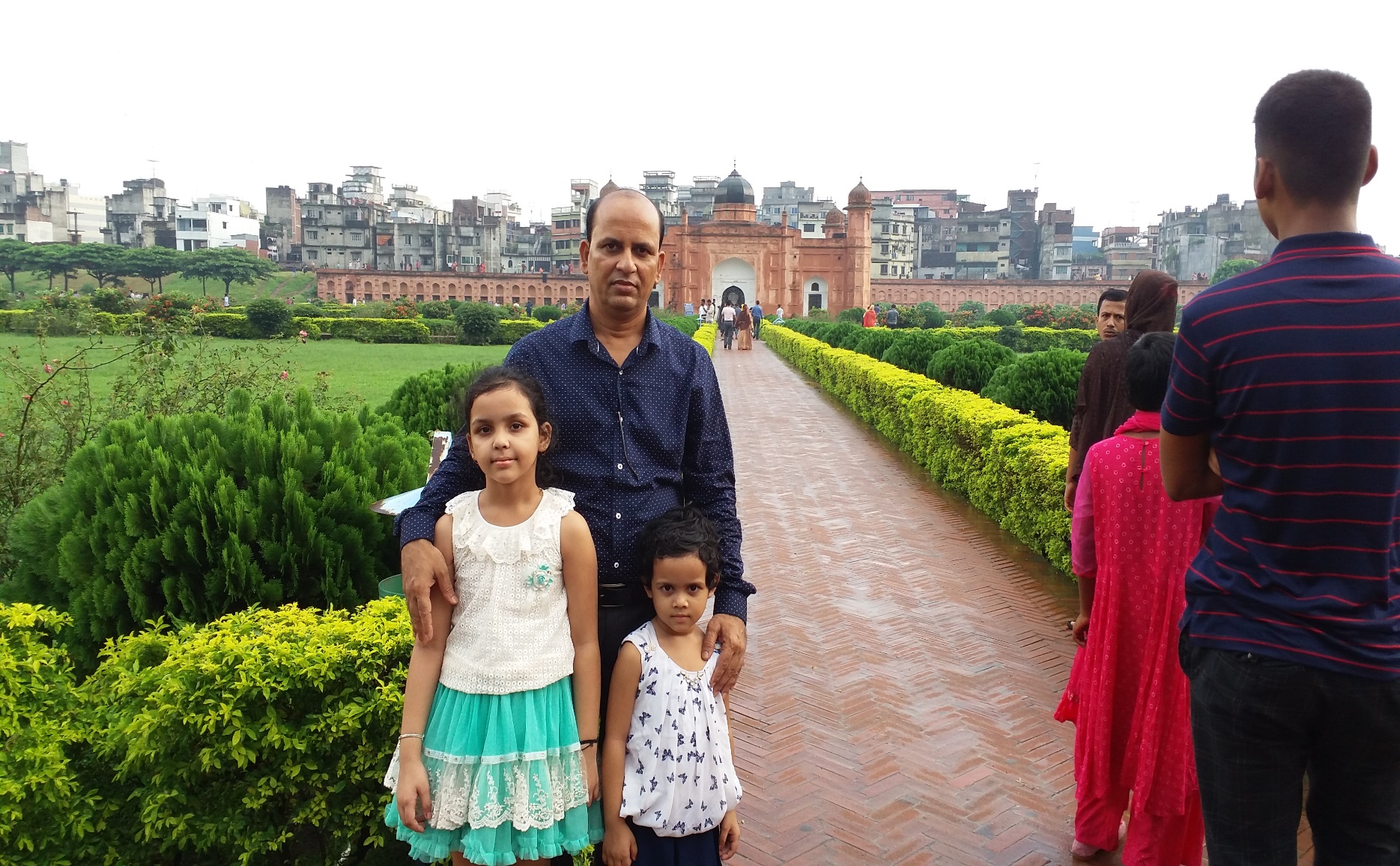 পরিবিবির মাজারের সামনের রাস্তা
তোমরা বইয়ের ২৬ পৃষ্টা খোল
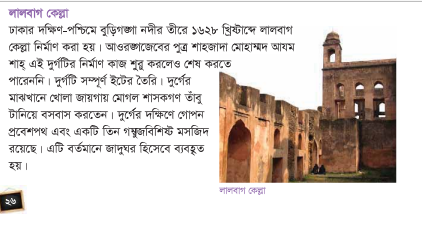 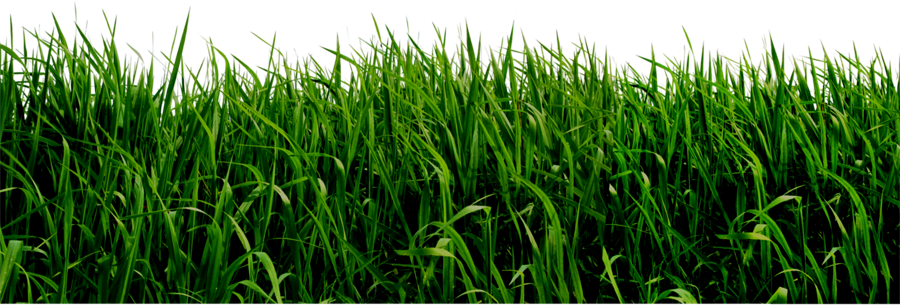 সঠিক উত্তরটি বল:
১। লালবাগ কেল্লা কোন নদীর তীরে অবস্থিত ?
উত্তর মিলিয়ে নাও
(খ) বুড়িগঙ্গা
(ক) করতোয়া
(গ) শীতালক্ষা
(ঘ) কর্নফুলি
২। লালবাগ কেল্লা কিসের তৈরি ?
(ক) বাঁশের
(খ) কাঠের
উত্তর মিলিয়ে নাও
(গ) ইটের
(ঘ) পাথরের
দলগত কাজ
প্রশ্নঃ লালবাগ কেল্লা কবে, কোথায় নির্মিত হয় ?
উত্তর মিলিয়ে নাও
উত্তর: লালবাগ কেল্লা ঢাকার দক্ষিণ-পশ্চিমে বুড়িগঙ্গা নদীর তীরে ১৬২৮ খ্রিষ্টাব্দে নির্মাণ করা হয়।
মূল্যায়ণ
১। লালবাগ কেল্লা কে নির্মাণ করেন?
2। লালবাগ কেল্লা সম্পর্কে ৩ টি বাক্য লিখ।
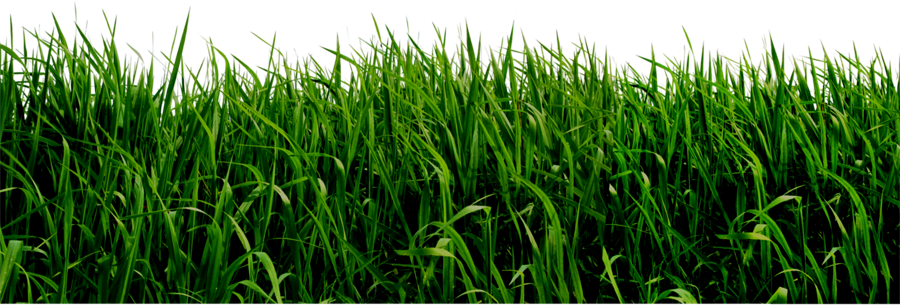 বাড়ির কাজ
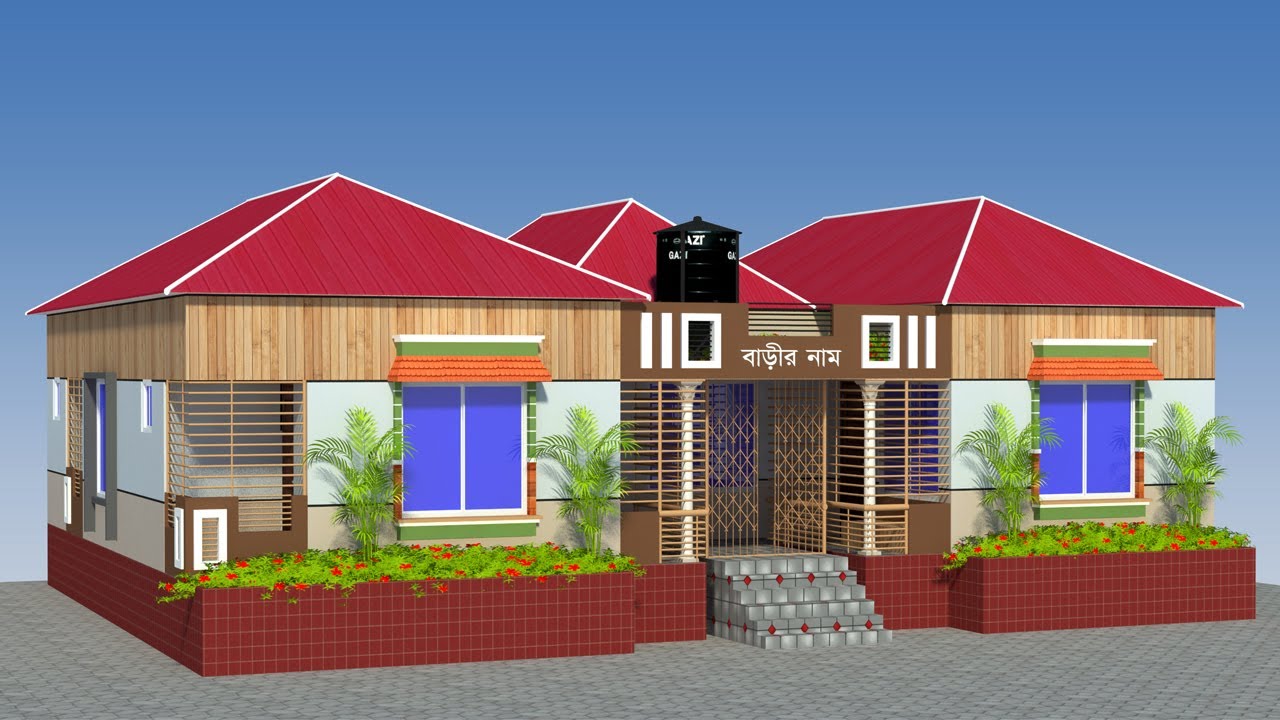 তোমার দেখা বাংলাদেশের যেকোন একটি ঐতিহাসিক নিদর্শন সম্পর্কে পাঁচটি বাক্য লিখ ।
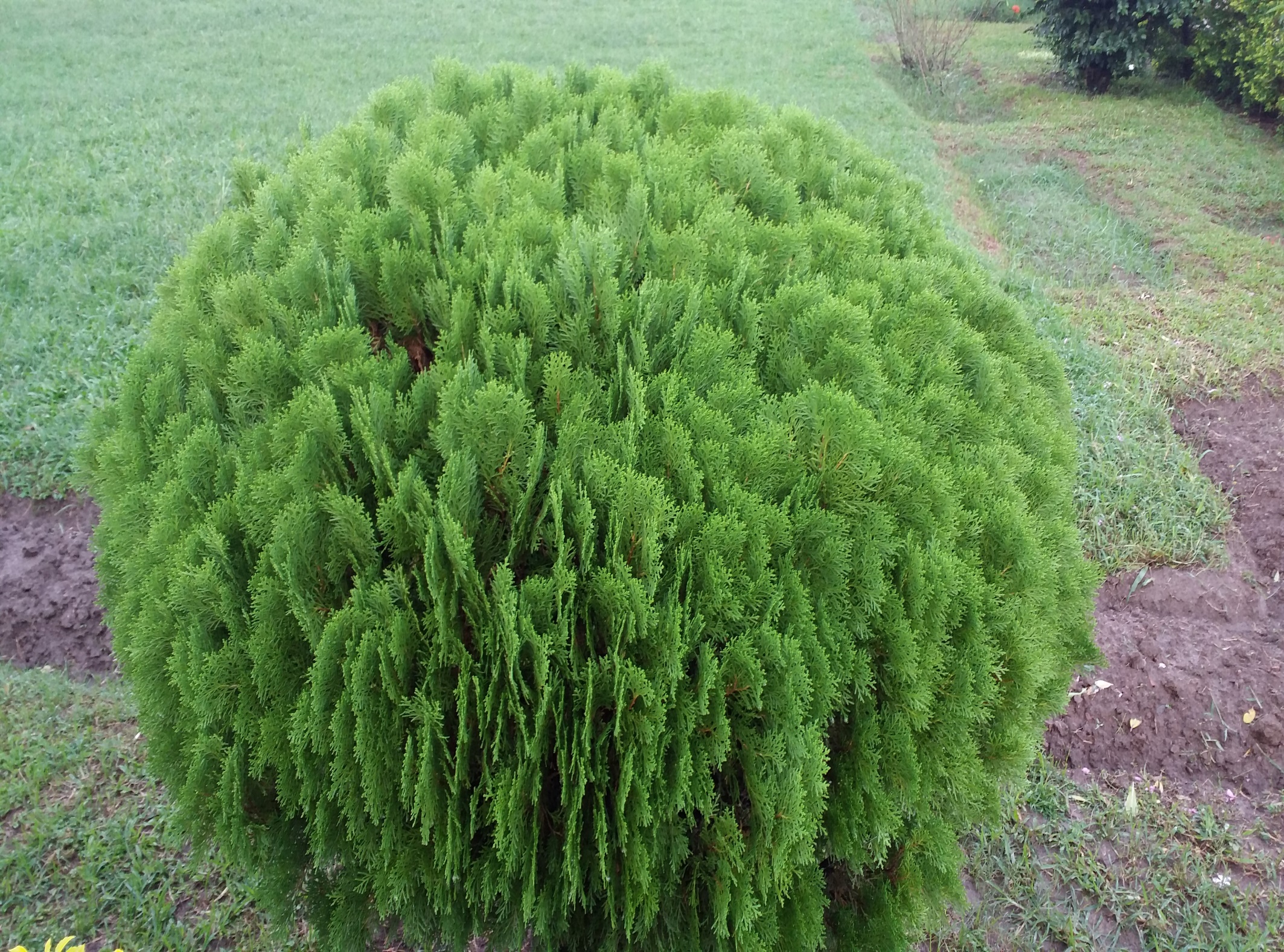 স
বা
ই
কে 
ধ 
ন্য
বা
দ